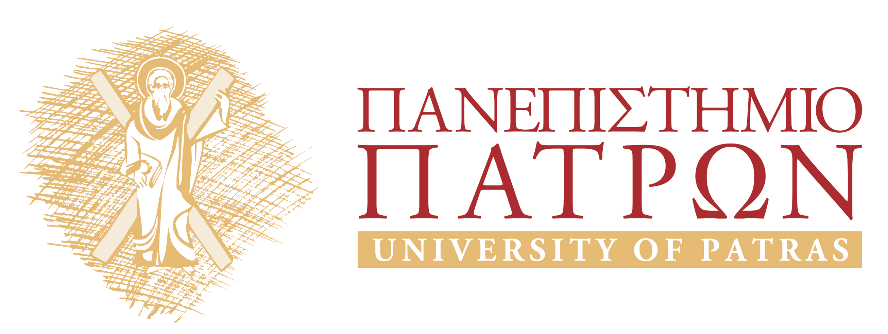 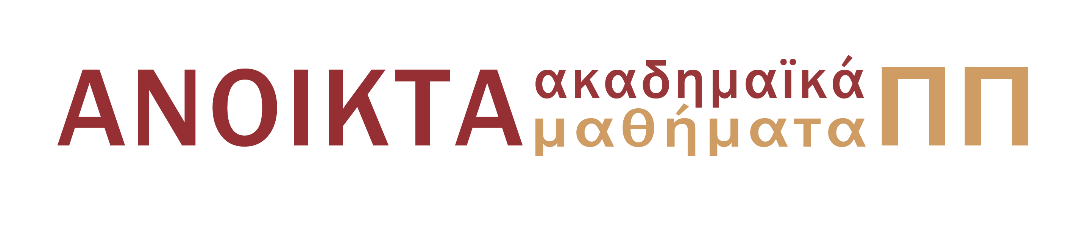 Εισαγωγή στη Ρομποτική
Ενότητα 7: Σχεδιασμός Ελεγκτών

Τζες Αντώνιος
Πολυτεχνική Σχολή
Τμήμα Ηλεκτρολόγων Μηχανικών και Τεχνολογίας Υπολογιστών
Σκοποί  ενότητας
Σχεδιασμός ελεγκτών σε ρομποτικούς βραχίονες
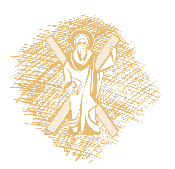 Περιεχόμενα ενότητας
Δυναμική DC κινητήρων
Πρόβλημα ρύθμισης
PD και PID αντισταθμιστές
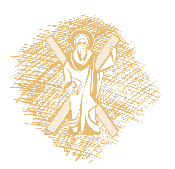 Έλεγχος αποζευγμένων συνδέσμων (1/2)
Το πρόβλημα του ελέγχου ρομποτικών συστημάτων είναι ο καθορισμός των ροπών εισόδου στους συνδέσμους που χρειάζονται για να κάνουν το άκρο του ρομπότ να ακολουθήσει συγκεκριμένη κίνηση
Μελετάμε την απλούστερη τεχνική ελέγχου, τον έλεγχο ανεξάρτητων συνδέσμων
Τα αποτελέσματα της σύζευξης ενός βραχίονα με τους άλλους βραχίονες  κατά την κίνησή τους δεν λαμβάνονται υπόψη ή υπολογίζονται ως διαταραχή και κάθε άξονας του ρομπότ ελέγχεται από ένα σύστημα μιας εισόδου / μιας εξόδου, όπως φαίνεται στο ακόλουθο σχήμα
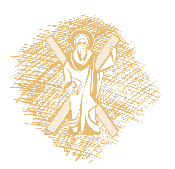 Έλεγχος αποζευγμένων συνδέσμων (2/2)
Εικόνα 1: Βασική δομή συστήματος ελέγχου με ανατροφοδότηση.
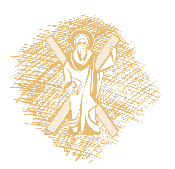 Δυναμική κινητήρων (1/14)
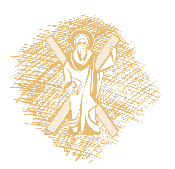 Δυναμική κινητήρων (2/14)
Εικόνα 2: Ηλεκτρικό ισοδύναμο ενός DC κινητήρα.
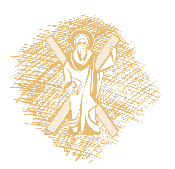 Δυναμική κινητήρων (3/14)
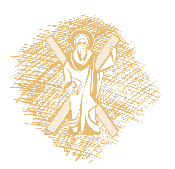 Δυναμική κινητήρων (4/14)
Η διαφορική εξίσωση του κυκλώματος δίνεται ως
Η διαφορική εξίσωση του κυκλώματος δίνεται ως
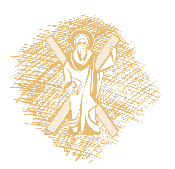 Δυναμική κινητήρων (5/14)
Εικόνα 3: Καμπύλες ροπής - στροφών.
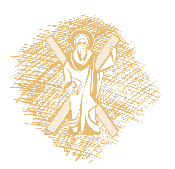 Δυναμική κινητήρων (6/14)
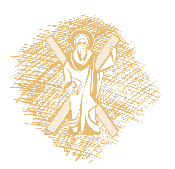 Δυναμική κινητήρων (7/14)
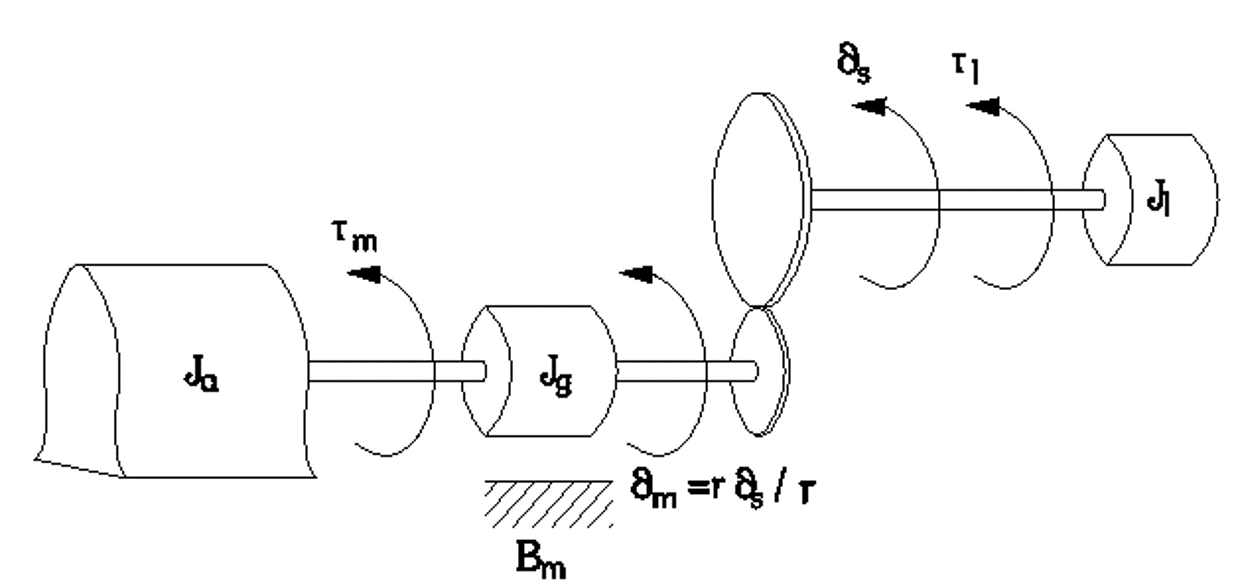 Εικόνα 4: Διασύνδεση κινητήρα - φορτίου με γρανάζια.
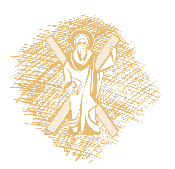 Δυναμική κινητήρων (8/14)
Η εξίσωση κίνησης θα είναι
Στο πεδίο Laplace, η πιο πάνω διαφορική και η εξίσώση του ηλεκτρικού κυκλώματος γράφονται ως
Το διάγραμμα του  συστήματος εξισώσεων φαίνεται στο ακόλουθο σχήμα
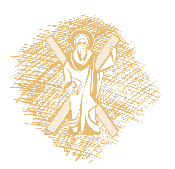 Δυναμική κινητήρων (9/14)
Εικόνα 5: Σύστημα DC κινητήρα.
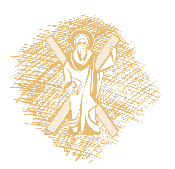 Δυναμική κινητήρων (10/14)
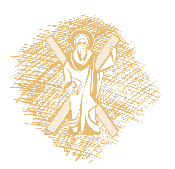 Δυναμική κινητήρων (11/14)
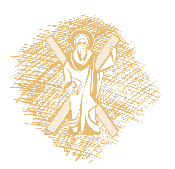 Δυναμική κινητήρων (12/14)
Στο πεδίο του χρόνου οι πιο πάνω εξισώσεις αναπαριστούν την δεύτερης τάξης διαφορική εξίσωση
Το διάγραμμα που αντιστοιχεί στο μειωμένης τάξης σύστημα φαίνεται στο ακόλουθο σχήμα
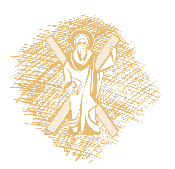 Δυναμική κινητήρων (13/14)
Εικόνα 6: Σύστημα DC κινητήρα μειωμένης τάξης.
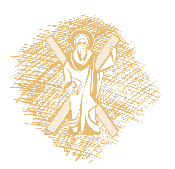 Δυναμική κινητήρων (14/14)
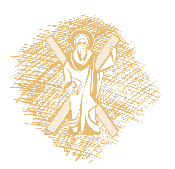 Παρακολούθηση καθορισμένου σημείου (1/5)
Χρησιμοποιούμε PD και PID αντισταθμιστές και υποθέτουμε
Κινήσεις χωρίς μεγάλη ταχύτητα
Ρομπότ με μεγάλο λόγο γραναζιών του βραχίονα προς του κινητήρα
Θεωρούμε ότι ισχύουν οι σχέσεις
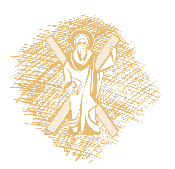 Παρακολούθηση καθορισμένου σημείου (2/5)
Οι εξισώσεις κίνησης γράφονται ως
Η εξίσωση αναπαριστά την σύζευξη της μη γραμμικής ροπής αδρανείας, κεντρομόλου, coriolis, και βαρυτικής δύναμης καθώς το ρομπότ κινείται 
Η δεύτερη εξίσωση αναπαριστά τη δυναμική του κινητήρα
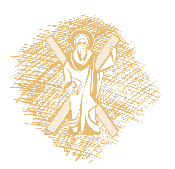 Παρακολούθηση καθορισμένου σημείου (3/5)
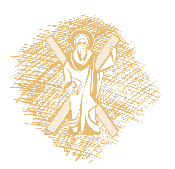 Παρακολούθηση καθορισμένου σημείου (4/5)
Θέτουμε
Η εξίσωση του κινητήρα γράφεται ως
Στο πεδίο Laplace αναπαριστούμε την νέα εξίσωση για τον κινητήρα με το ακόλουθο μπλοκ διάγραμμα
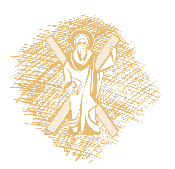 Παρακολούθηση καθορισμένου σημείου (5/5)
Εικόνα 7: Απλοποιημένο μοντέλο κινητήρα.
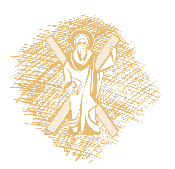 PD αντισταθμιστής (1/5)
Εικόνα 8: Το κλειστό σύστημα για τον PD ελεγκτή.
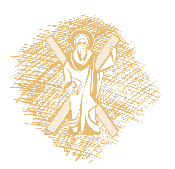 PD αντισταθμιστής (2/5)
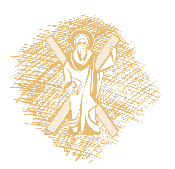 PD αντισταθμιστής (3/5)
Για βηματική είσοδο αναφοράς και σταθερή διαταραχή
από το θεώρημα τελικής τιμής συνεπάγεται ότι το σφάλμα μόνιμης κατάστασης ικανοποιεί τη σχέση
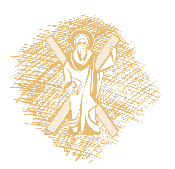 PD αντισταθμιστής (4/5)
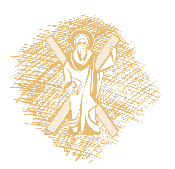 PD αντισταθμιστής (5/5)
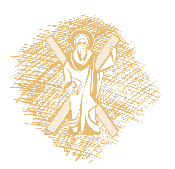 PΙD αντισταθμιστής (1/4)
Για να αποβάλουμε μια σταθερή διαταραχή με τον PD έλεγχο, χρειάζονται μελα κέρδη στον ελεγκτή
Με την χρήση ολοκληρωτικού ελέγχου μπορούμε να επιτύχουμε  μηδενικό σφάλμα σταθερής κατάστασης, κρατώντας μικρά τα κέρδη
Προσθέτουμε τον ολοκληρωτικό όρο στον αντισταθμιστή PD
Ο PID ελεγκτής φαίνεται στο ακόλουθο σχήμα
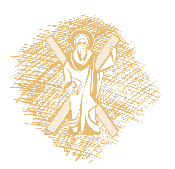 PΙD αντισταθμιστής (2/4)
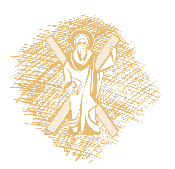 Εικόνα 9: Το κλειστό σύστημα για τον PΙD ελεγκτή.
PΙD αντισταθμιστής (3/4)
Ο PID ελεγκτής επιτυγχάνει ακριβής παρακολούθηση της βηματικής (και ράμπας) εισόδου στην σταθερή κατάσταση, αποβάλλοντας βηματικές διαταραχές, με την προϋπόθεση ότι το κλειστό σύστημα είναι ευσταθές
Με τον αντισταθμιστή PID το κλειστό σύστημα είναι τώρα το σύστημα τρίτης τάξης
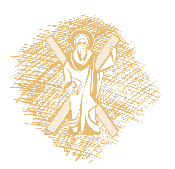 PΙD αντισταθμιστής (4/4)
Εφαρμόζοντας το κριτήριο Routh στο πολυώνυμο, έχουμε ότι το κλειστό σύστημα είναι ευσταθές αν τα κέρδη είναι θετικά, και επιπρόσθετα
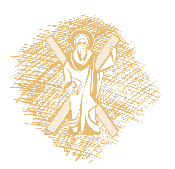 Τέλος Ενότητας
Χρηματοδότηση
Το παρόν εκπαιδευτικό υλικό έχει αναπτυχθεί στo πλαίσιo του εκπαιδευτικού έργου του διδάσκοντα.
Το έργο «Ανοικτά Ακαδημαϊκά Μαθήματα στο Πανεπιστήμιο Αθηνών» έχει χρηματοδοτήσει μόνο την αναδιαμόρφωση του εκπαιδευτικού υλικού. 
Το έργο υλοποιείται στο πλαίσιο του Επιχειρησιακού Προγράμματος «Εκπαίδευση και Δια Βίου Μάθηση» και συγχρηματοδοτείται από την Ευρωπαϊκή Ένωση (Ευρωπαϊκό Κοινωνικό Ταμείο) και από εθνικούς πόρους.
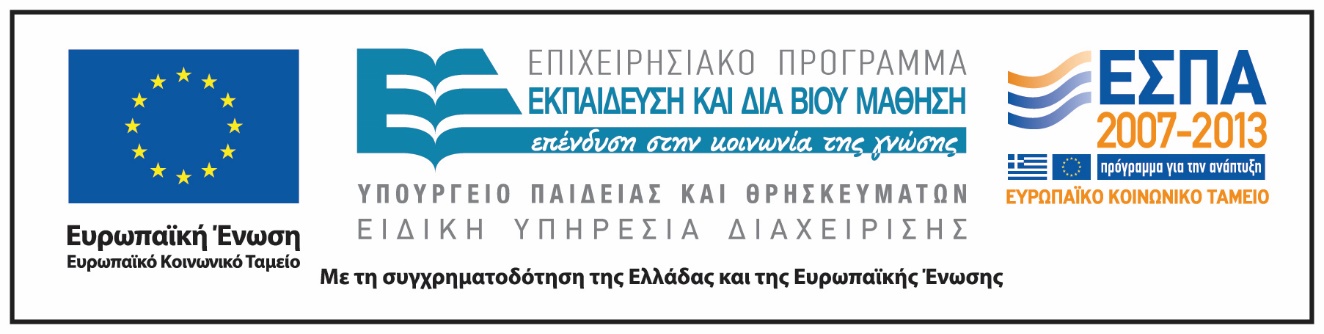 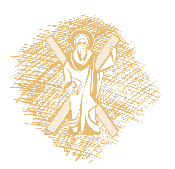 Σημειώματα
Σημείωμα Ιστορικού Εκδόσεων Έργου
Το παρόν έργο αποτελεί την έκδοση 1.0
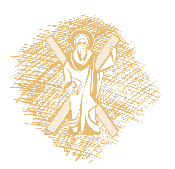 Σημείωμα Αναφοράς
Copyright Πανεπιστήμιο Πατρών, Τζες Αντώνιος. «Εισαγωγή στη Ρομποτική. Σχεδιασμός Ελεγκτών». Έκδοση: 1.0. Πάτρα 2015. Διαθέσιμο από τη δικτυακή διεύθυνση: https://eclass.upatras.gr/courses/EE662/index.php
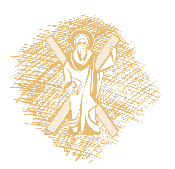 Σημείωμα Αδειοδότησης
Το παρόν υλικό διατίθεται με τους όρους της άδειας χρήσης Creative Commons Αναφορά, Παρόμοια Διανομή 4.0 [1] ή μεταγενέστερη, Διεθνής Έκδοση. Εξαιρούνται τα αυτοτελή έργα τρίτων π.χ. φωτογραφίες, διαγράμματα κ.λπ., τα οποία εμπεριέχονται σε αυτό και τα οποία αναφέρονται μαζί με τους όρους χρήσης τους στο «Σημείωμα Χρήσης Έργων Τρίτων».
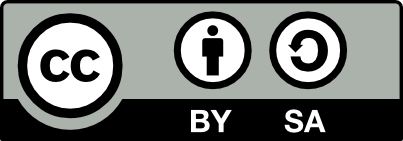 [1] http://creativecommons.org/licenses/by-sa/4.0/ 

Σύμφωνα με αυτήν την άδεια ο δικαιούχος σας δίνει το δικαίωμα να:
Μοιραστείτε — αντιγράψετε και αναδιανέμετε το υλικό
Προσαρμόστε — αναμείξτε, τροποποιήστε και δημιουργήστε πάνω στο υλικό για κάθε σκοπό 
Υπό τους ακόλουθους όρους:
Αναφορά Δημιουργού — Θα πρέπει να καταχωρίσετε αναφορά στο δημιουργό , με σύνδεσμο της άδειας
Παρόμοια Διανομή — Αν αναμείξετε, τροποποιήσετε, ή δημιουργήσετε πάνω στο υλικό, πρέπει να διανείμετε τις δικές σας συνεισφορές υπό την ίδια άδεια όπως και το πρωτότυπο
Διατήρηση Σημειωμάτων
Οποιαδήποτε αναπαραγωγή ή διασκευή του υλικού θα πρέπει να συμπεριλαμβάνει:
το Σημείωμα Αναφοράς
Το Σημείωμα Αδειοδότησης
Τη Δήλωση Διατήρησης Σημειωμάτων
το Σημείωμα Χρήσης Έργων Τρίτων (εφόσον υπάρχει)
μαζί με τους συνοδευόμενους υπερσυνδέσμους.
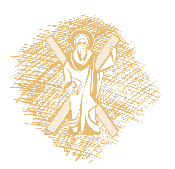 Σημείωμα Χρήσης Έργων Τρίτων
Το Έργο αυτό κάνει χρήση των ακόλουθων έργων:
Εικόνες/Σχήματα/Διαγράμματα/Φωτογραφίες
Εικόνα 1: Βασική δομή συστήματος ελέγχου με ανατροφοδότηση, Ίδιο έργο
Εικόνα 2: Ηλεκτρικό ισοδύναμο ενός DC κινητήρα, Ίδιο έργο.
Εικόνα 3: Καμπύλες ροπής - στροφών, Ίδιο έργο.
Εικόνα 4: Διασύνδεση κινητήρα - φορτίου με γρανάζια, Ίδιο έργο.
Εικόνα 5: Σύστημα DC κινητήρα, Ίδιο έργο.
Εικόνα 6: Σύστημα DC κινητήρα μειωμένης τάξης, Ίδιο έργο.
Εικόνα 7: Απλοποιημένο μοντέλο κινητήρα, Ίδιο έργο.
Εικόνα 8: Το κλειστό σύστημα για τον PD ελεγκτή, Ίδιο έργο.
Εικόνα 9: Το κλειστό σύστημα για τον PID ελεγκτή, Ίδιο έργο.
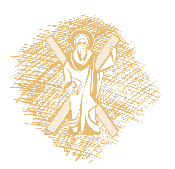